He- Ne Laser
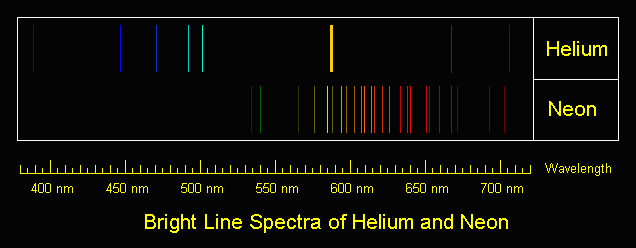 He und Ne
Edlegase
Eigenshaften Des Lasers
.0,53-0,63 micro Meter(Grün Rot); 1,15 micro Meter und 3,39 micro Meter -
. continuis Wawe
. Leistungs strahlung 0,05 Wat
-Efiziente bei 0,63 micro Meter(Rot)
- 3,39 großere efiziene doch energie geht verloren
Kohärenzlänge 20- 30 cm
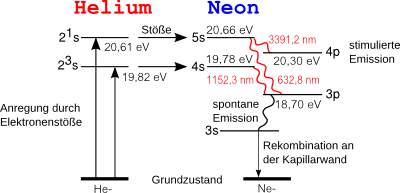 Energie Nievaus
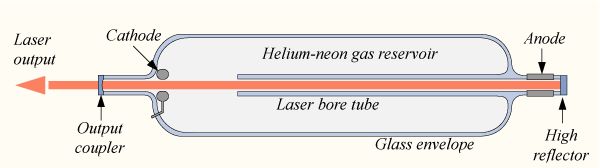 Aufbau
Mixture of He und Ne
Anwendungen
Lase pointer
Baarcode Scanen
Laser print
Kaliebrierung von Spektrometer
Holografie
Labor (LIGO, Laser dopler anenometer)
Geschichte
erste Benutzung an 1960 Ali Javan, William Bennet und Donald Herriott entwickelt.
Der erste Laser, der licht im kontinuierlichen Betriebt erzeugt.
erster Gaslaser